Dance Like Me
Camille Jacobson
Definition & Requirements
Objective
Teach your computer to dance like you*  - teach it moves and allow it to create routines

*Well, at least someone that CAN dance.
Overview
4 Requirements:
          1)  Visually show that the computer is following your lead
2) The computer learns a series of dance moves and stores them for playback
3) Allow the computer to put its own routines together based on learned moves
4) Give the computer a dance partner so it can multitask and coordinate routines
My Process & Solution
Getting Kinect-ed
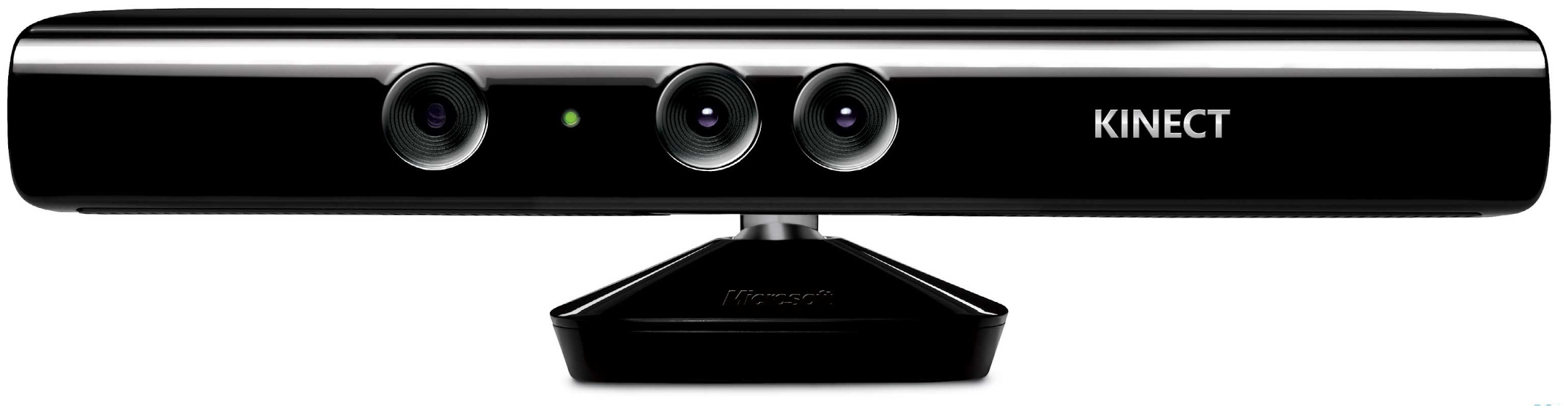 Kinect for Windows V1 
A webcam-styled motion detector
Features color stream, depth stream, and skeleton stream sensors
Getting Kinect-ed (cont.)
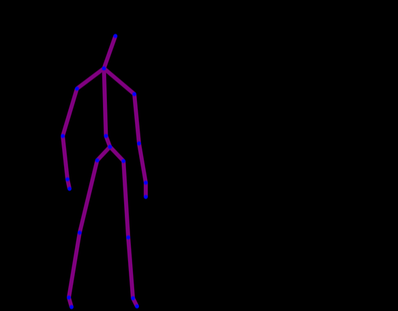 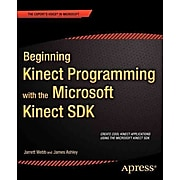 Began experimenting with the Developer Toolkit’s skeletal tracking app
Measured distances, mapped out the coordinate grid, toyed with the idea of gestures and cursors
Read sections from Beginning Kinect Programming with the Microsoft Kinect SDK by Jarrett Webb and James Ashley and referenced the Microsoft website
Provided code samples, explanations of the classes, and made suggestions
How Things Are Displayed
Essentially 2 coordinate grids superimposed
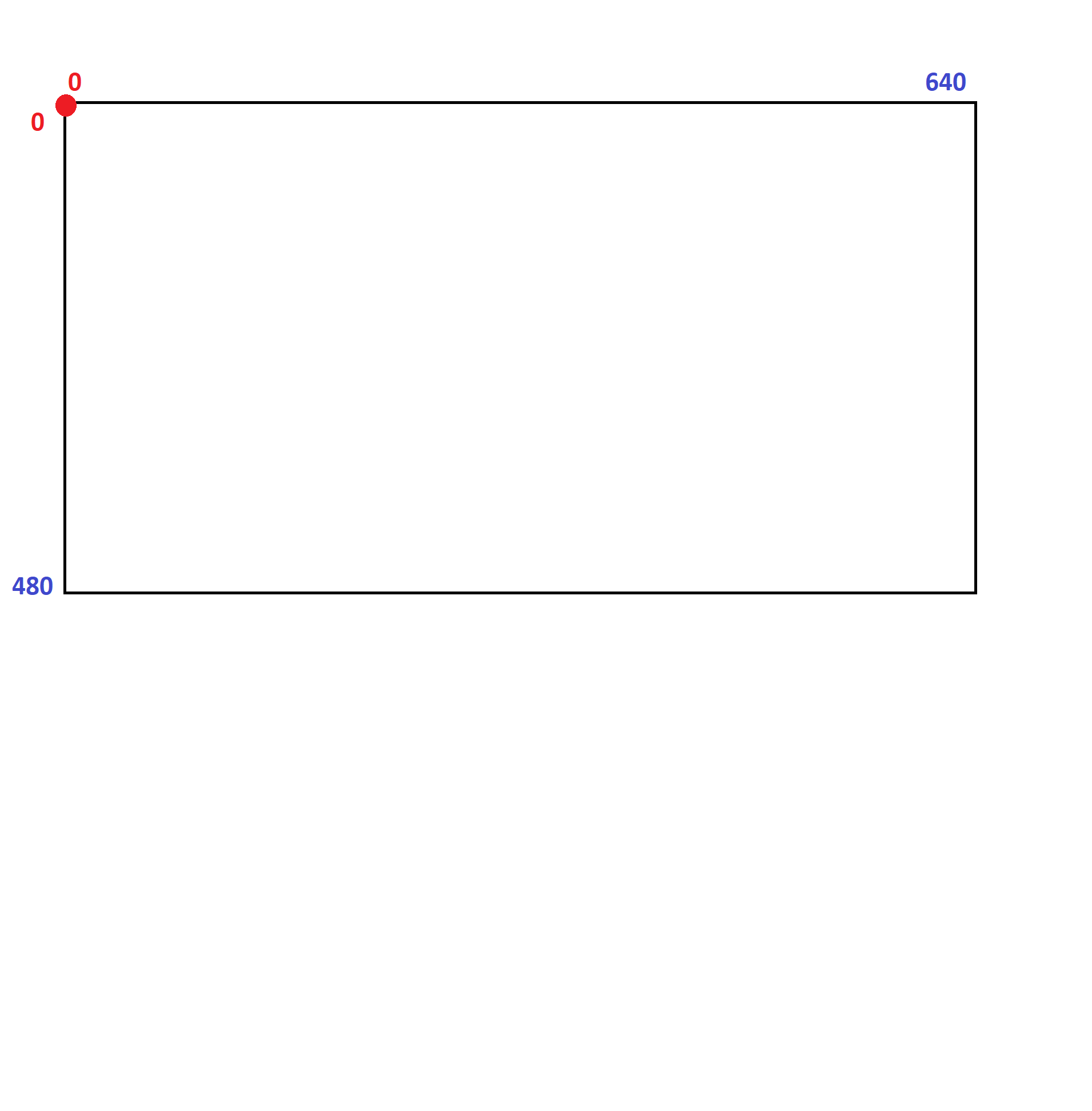 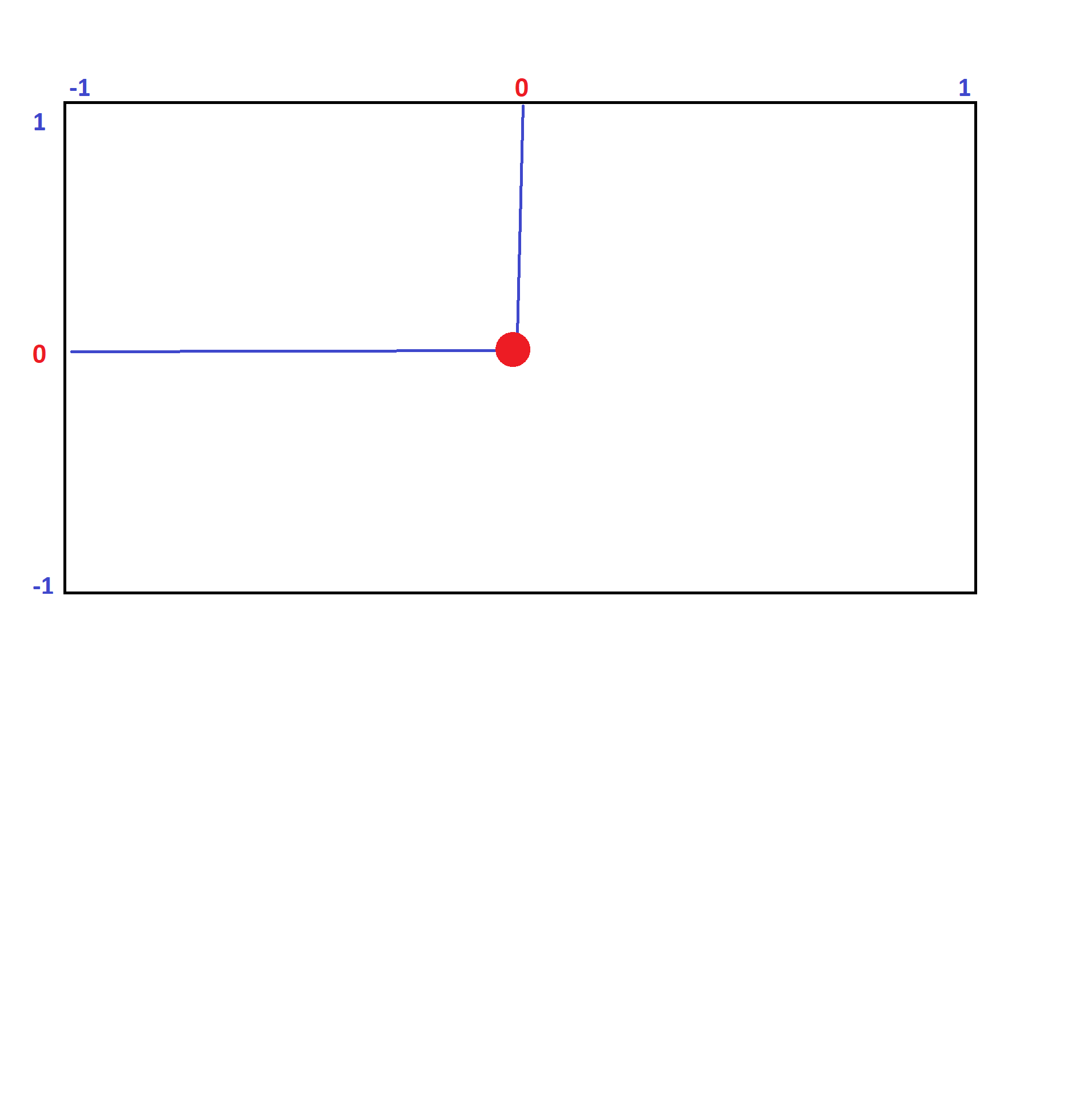 The Kinect uses an X-Y-Z coordinate plane where X and Y values vary between -1 and 1
Typical 640 by 480 plane
Program Basics
Language: C#
Environment: Microsoft Visual Studios 2017
Hardware: Microsoft Kinect for Windows V1
Application Type: Windows Presentation Foundation (WPF), Microsoft Kinect Application
Home Screen
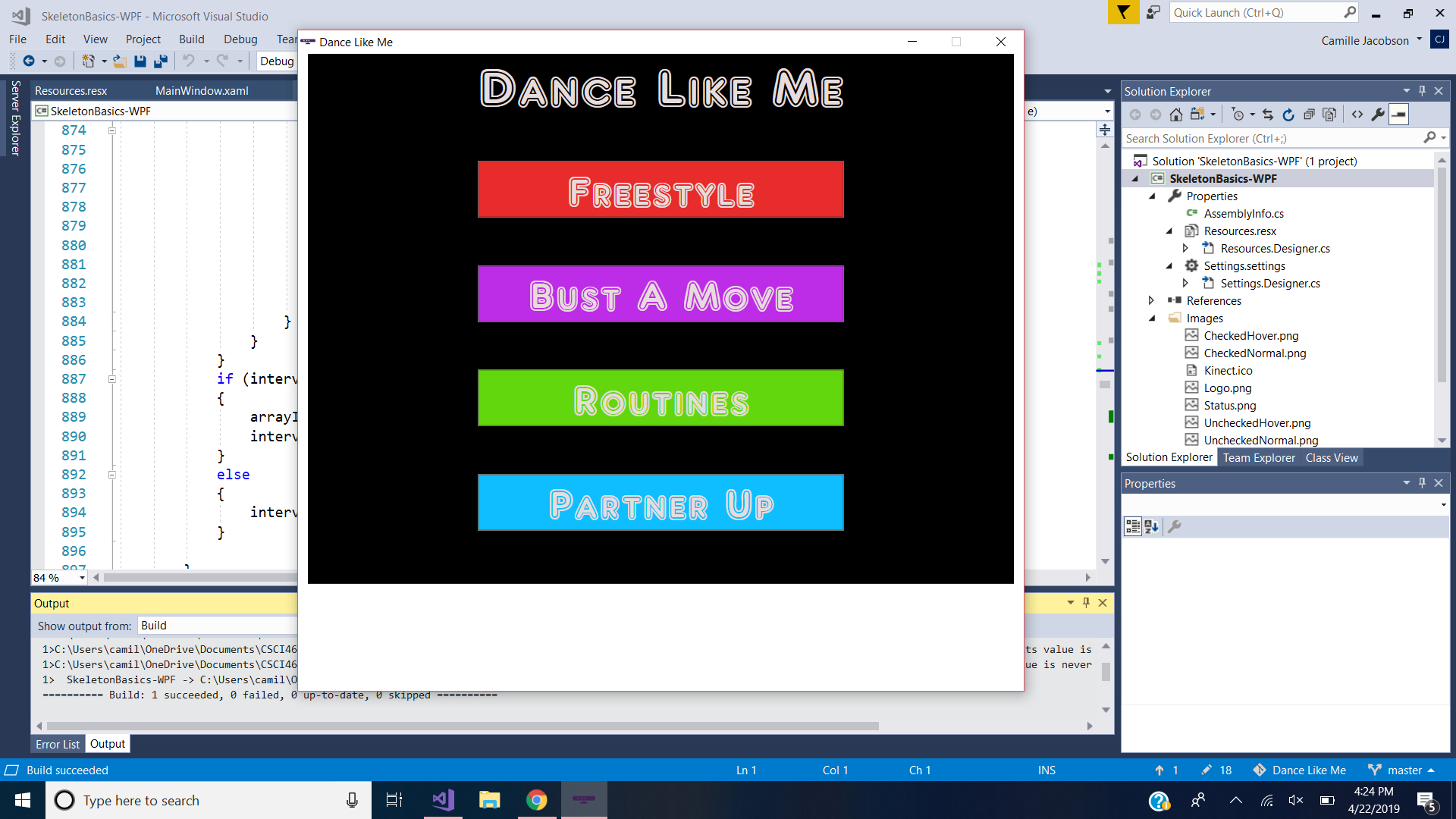 Requirement 1
Requirement 2
Requirement 3
Requirement 4
Meet Tiny Dancer!
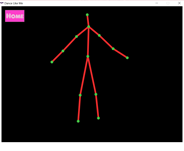 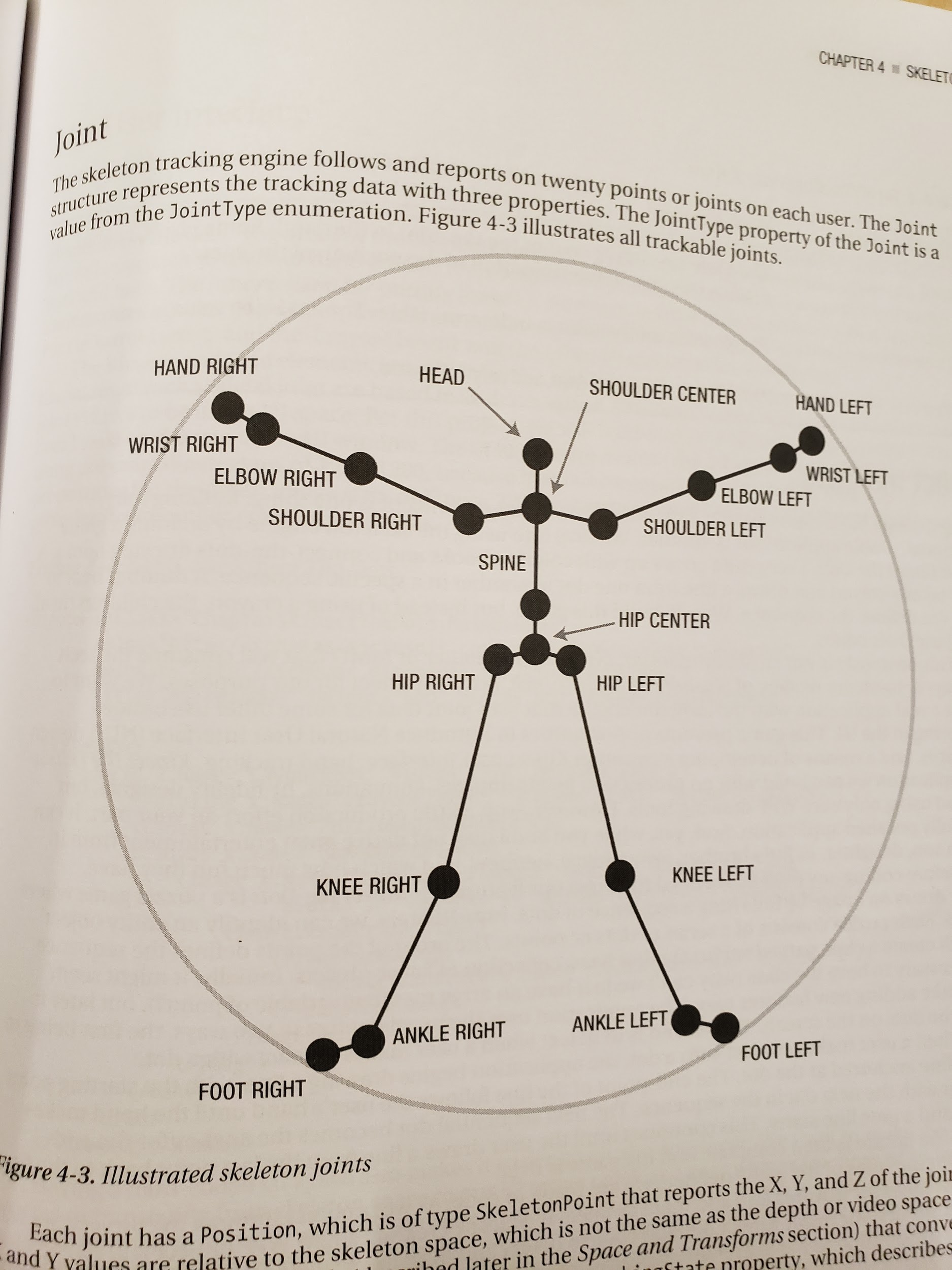 Reduced the total number of joints from 20 to 13
(Eliminated: feet, hands, spine, hips)
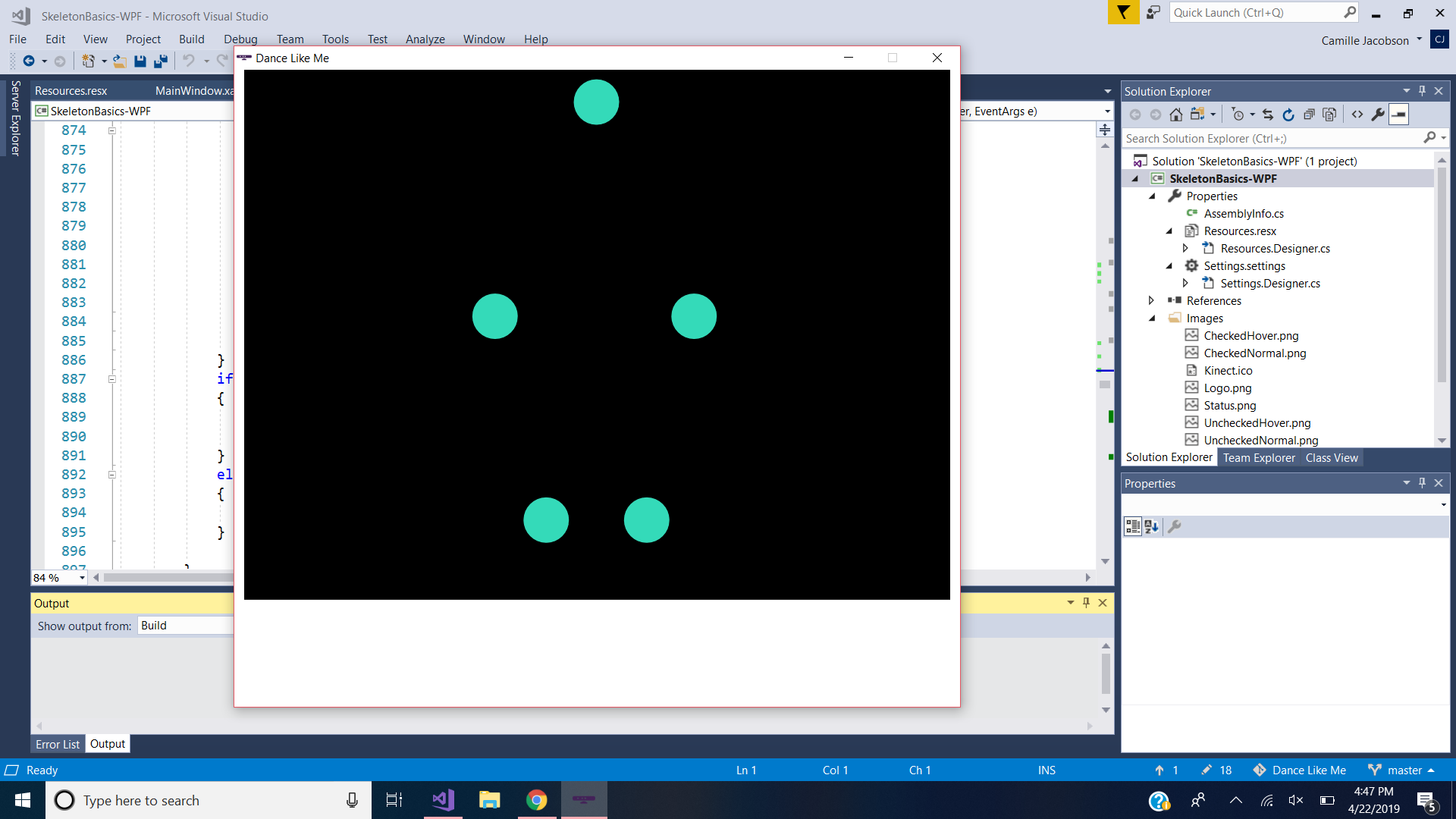 Recording Moves
Line up with the 5 dots to “lock in” and start recording. Repeat to stop.
Reduced frame count
From 30 frames per second to 10 frames per second
Information is  placed in an array of lists and is then written to a file
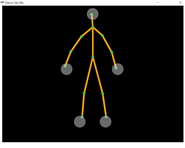 Cutting a Rug
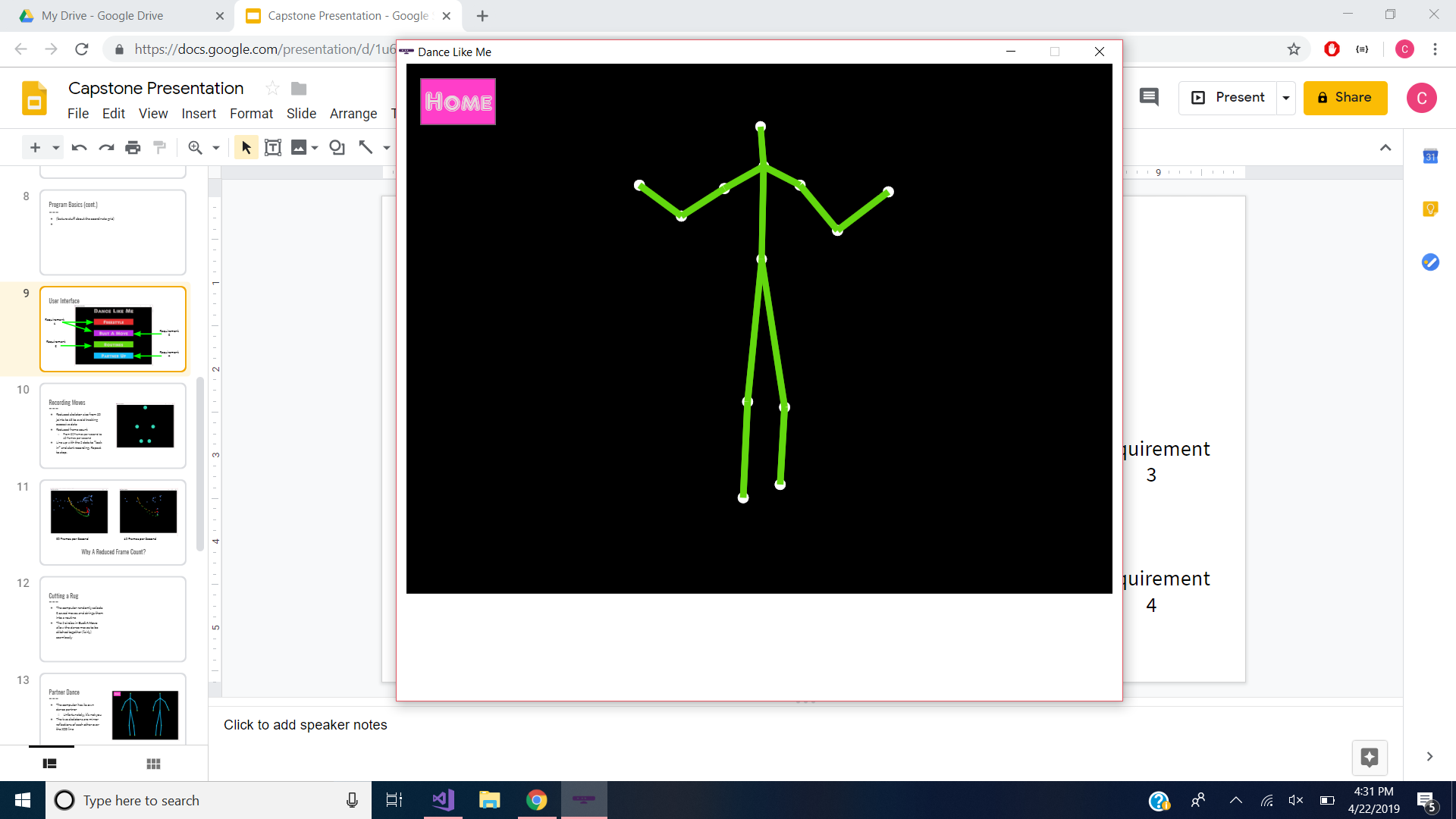 The computer randomly selects 3 saved moves and strings them into a routine
The 5 circles in Bust A Move allow the dance moves to be stitched together (fairly) seamlessly
Information is read from text files into a 2D array
Partner Dance
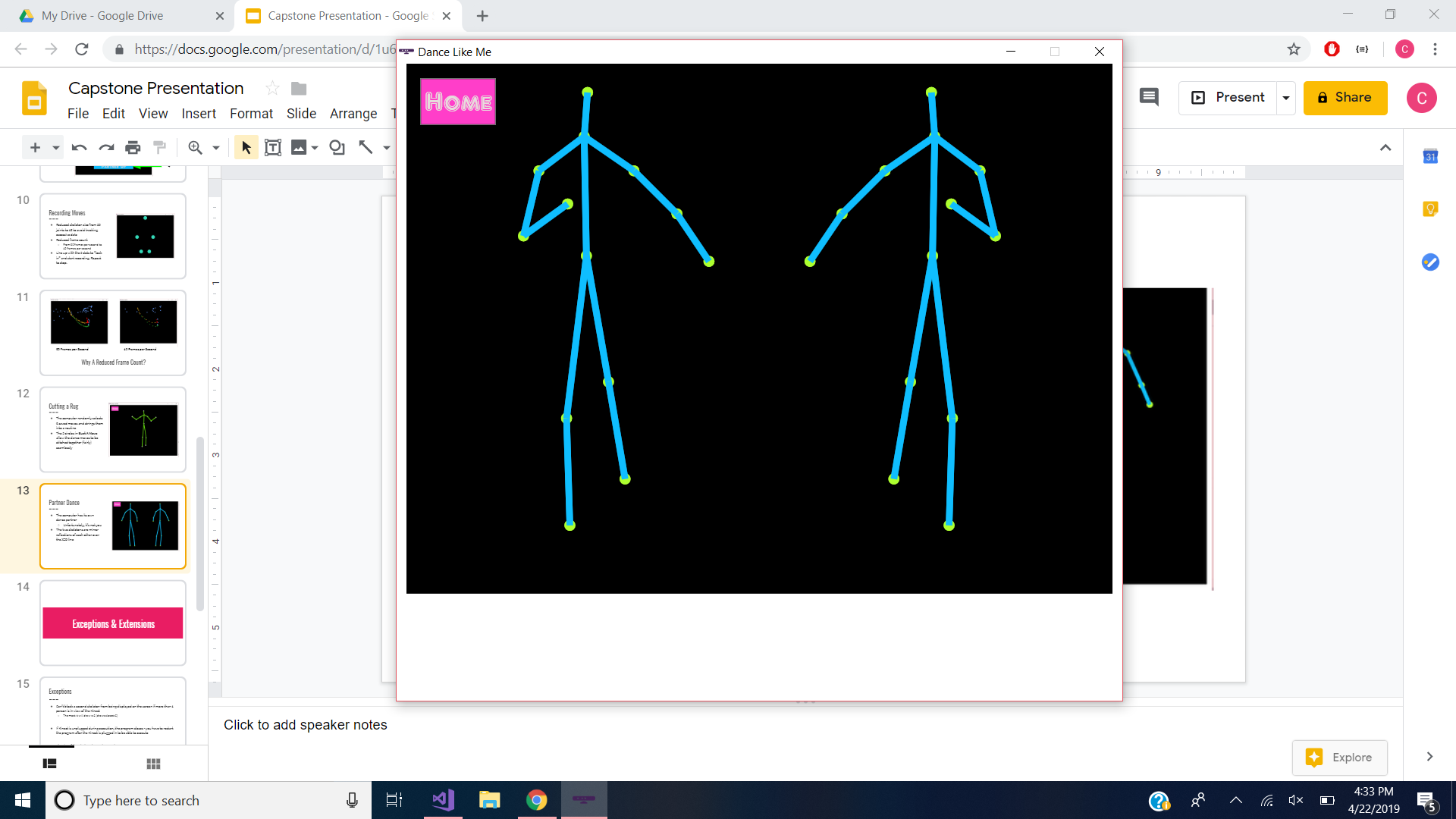 The computer has its own dance partner
Unfortunately, it’s not you
The two skeletons are mirror reflections of each other over the X=0 line
Again, 3 randomly selected dance moves done simultaneously
Exceptions & Extensions
Exceptions
Can’t block a second skeleton from being displayed on the screen if more than 1 person is in view of the Kinect
The most it will draw is 2 (draws closest 2)

If Kinect is unplugged during execution, the program closes - you have to restart the program after the Kinect is plugged in to be able to execute

The size of the window does not expand
Extensions
Allow users to create their own routines by selecting the 3 moves
Allow users to name the moves they save
Allow users to delete saved moves 
Allow for partner dances to be recorded (so 2 skeletons are being recorded and that routine is played back as one dance)
Right now,  I do not allow 2 skeletons to be tracked at a time
Use a different application type (not WPF)
Demonstration
Q & A
Back-Up Demonstration
Freestyle
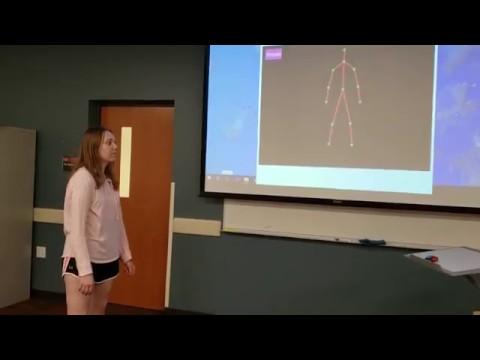 Bust A Move
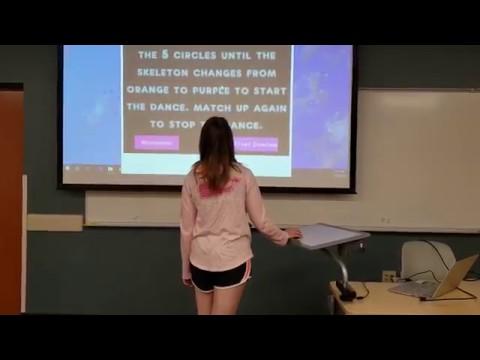 Routines
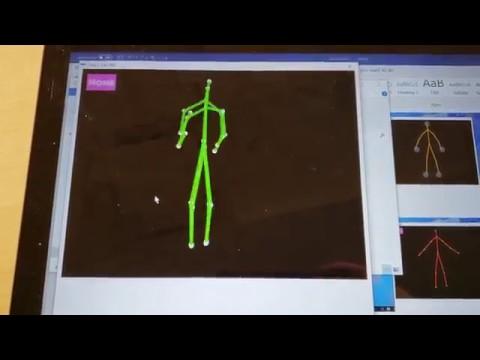 Partner Up
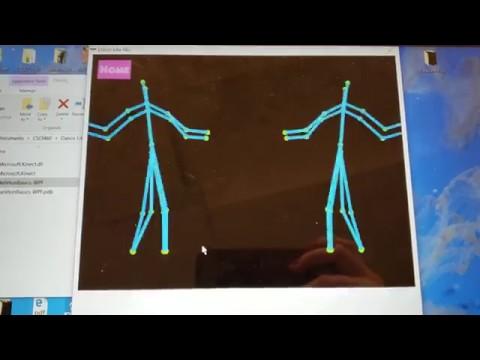 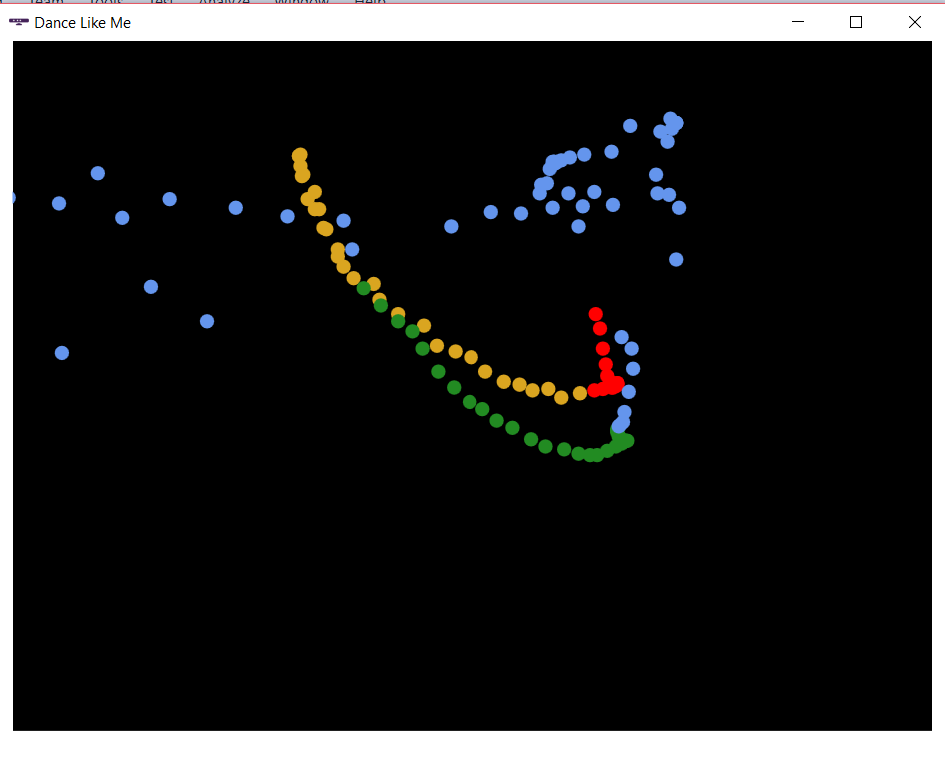 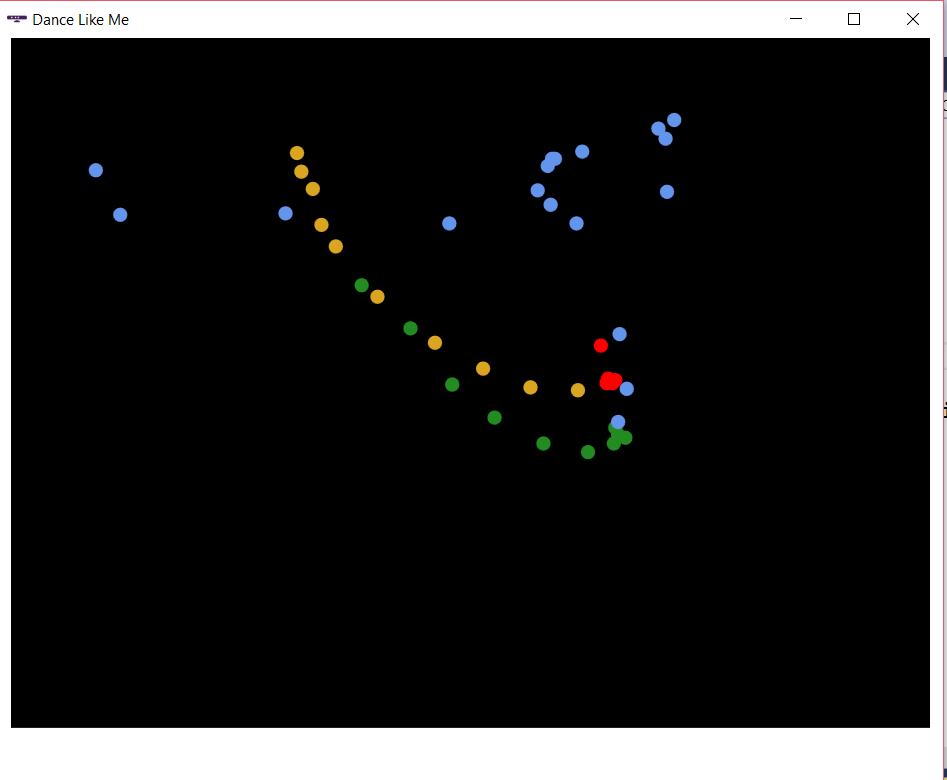 30 Frames per Second
10 Frames per Second
Why A Reduced Frame Count?